Кто такие звери?
ЗВЕРЬ
Кого так могут называть?
Что может слово означать?
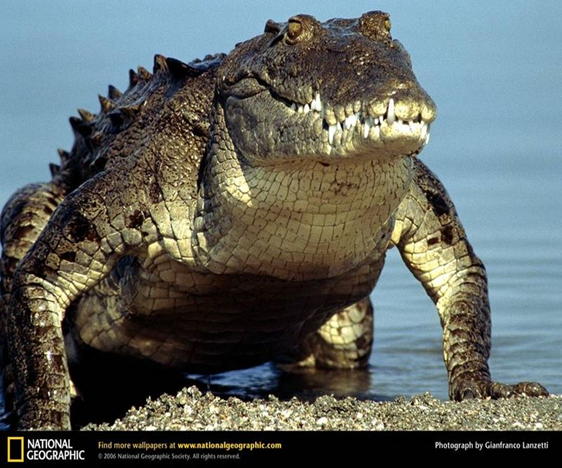 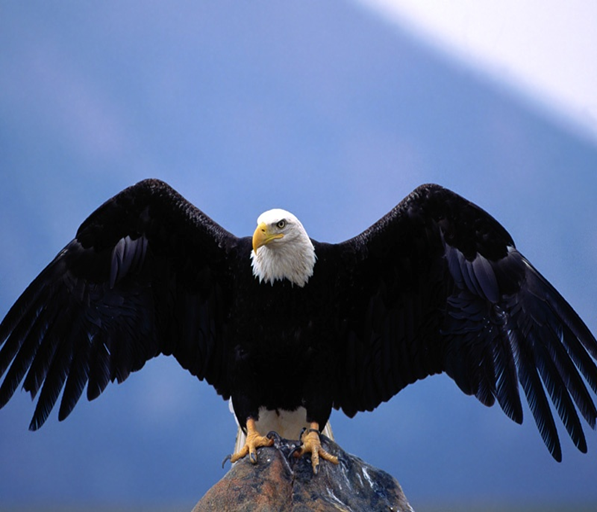 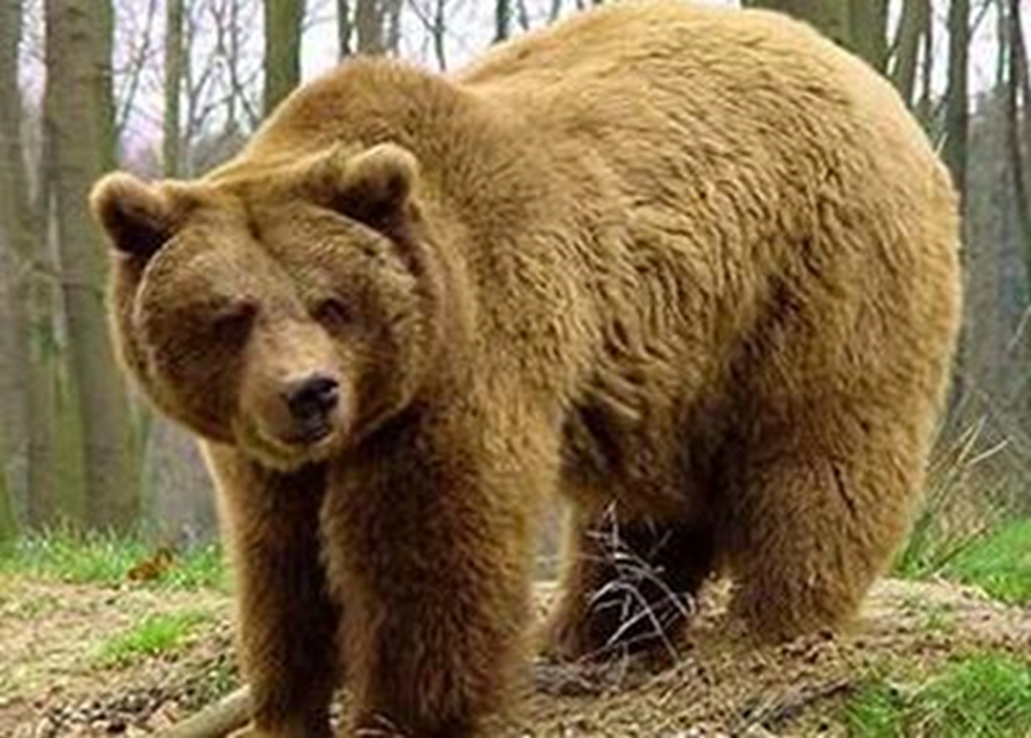 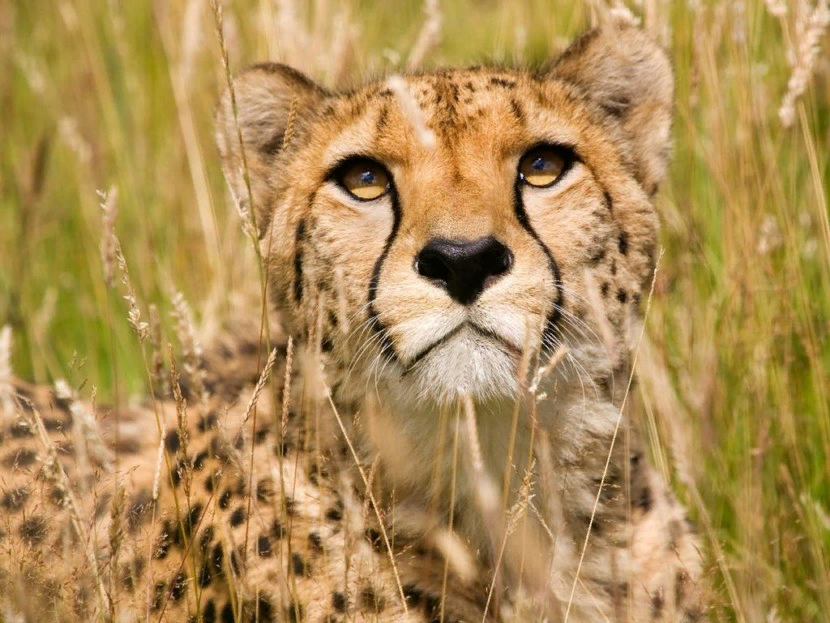 Мордочка усатая,Шубка полосатая,Часто умывается,А с водой не знается.
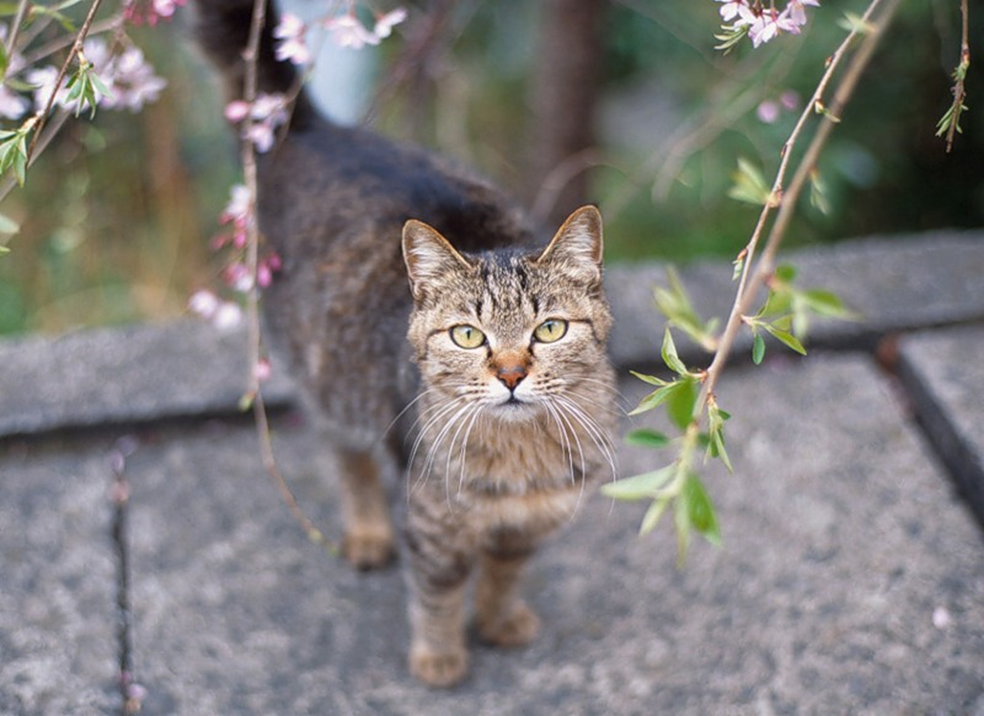 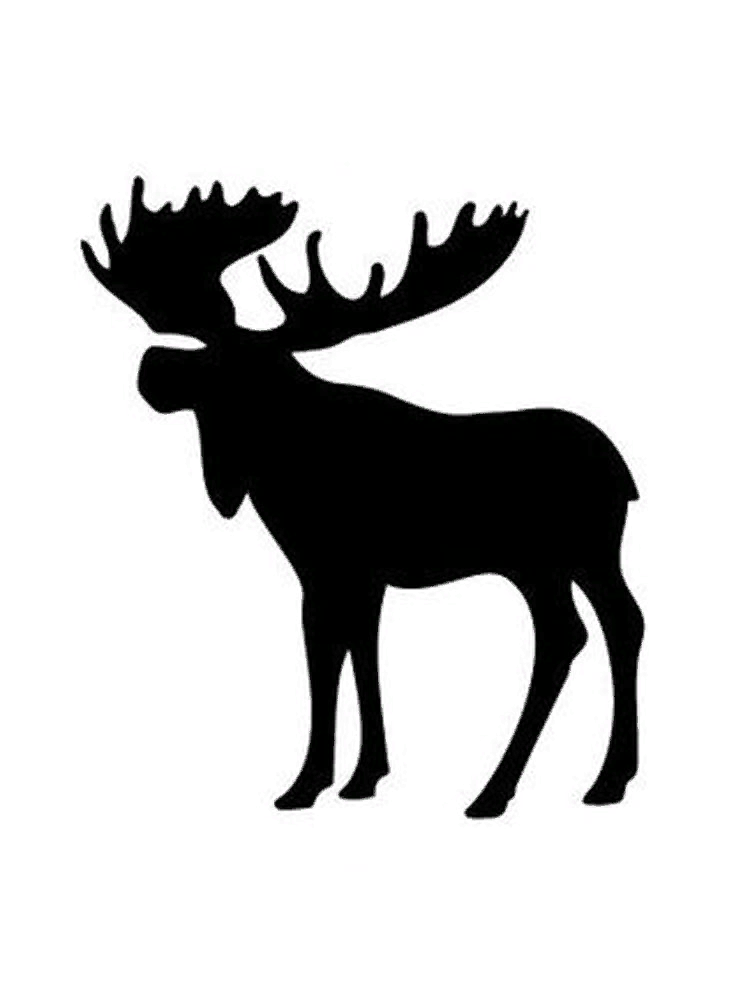 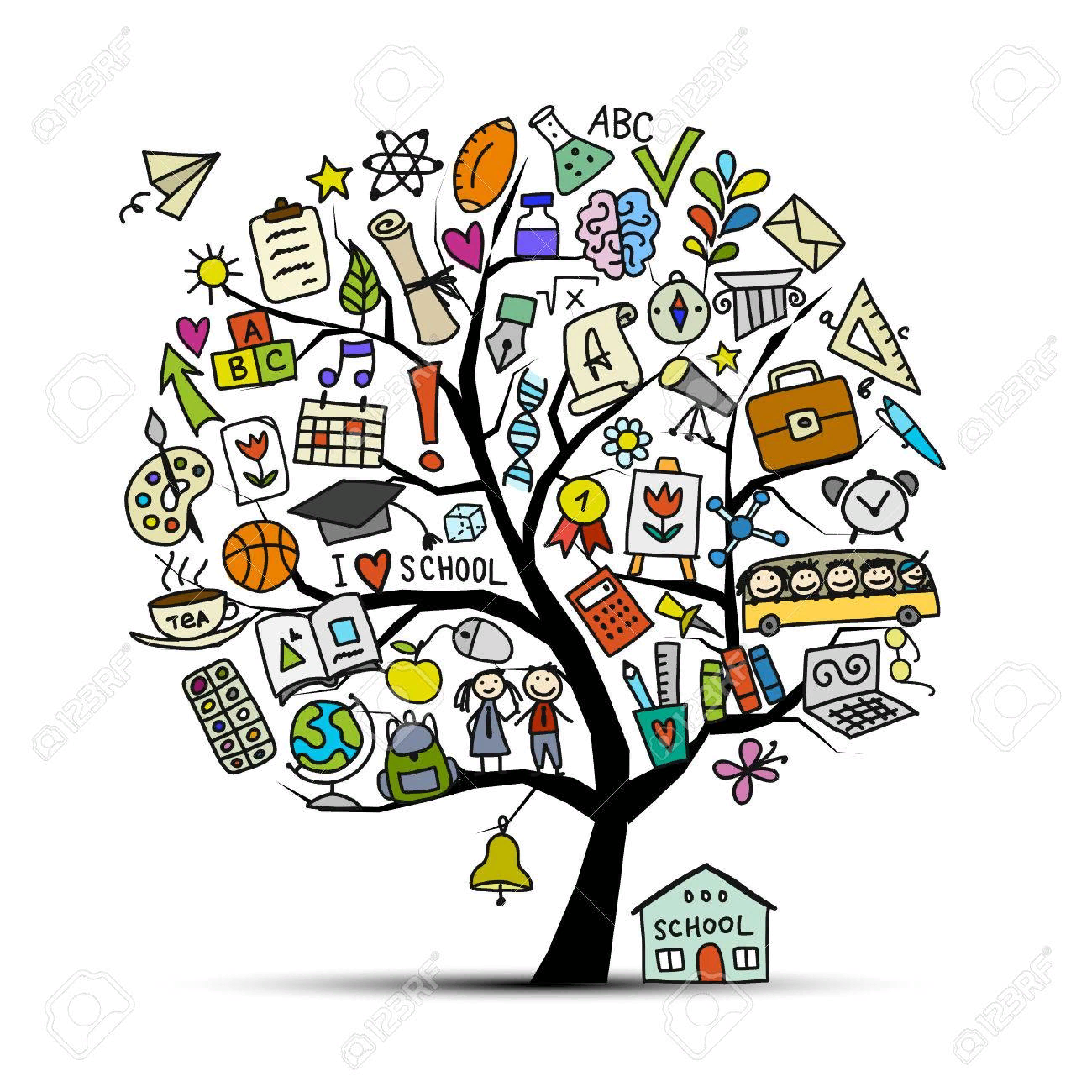 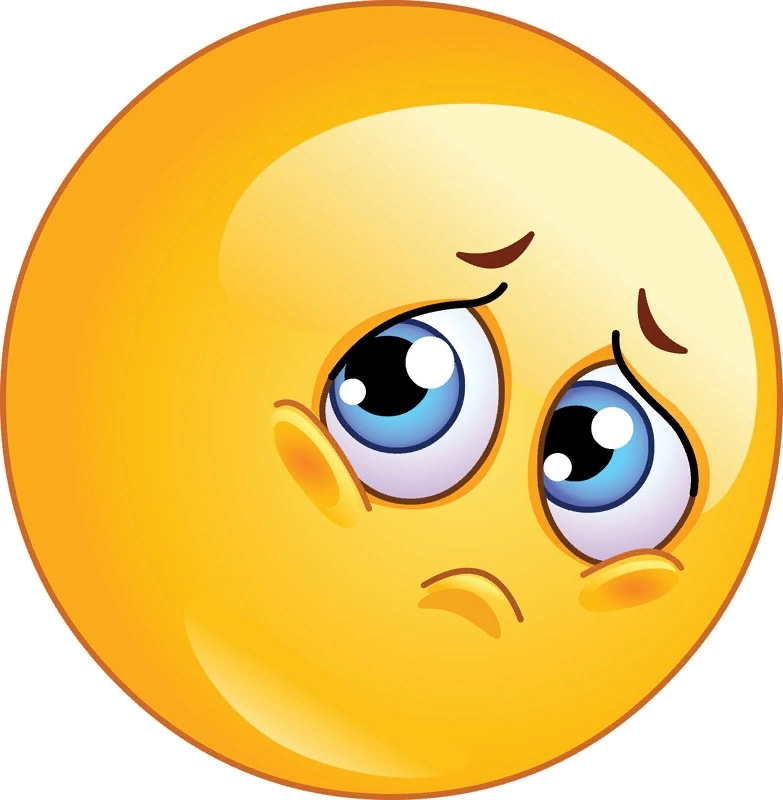 Спасибо за работу!